Customer Relationship Management (CRM)
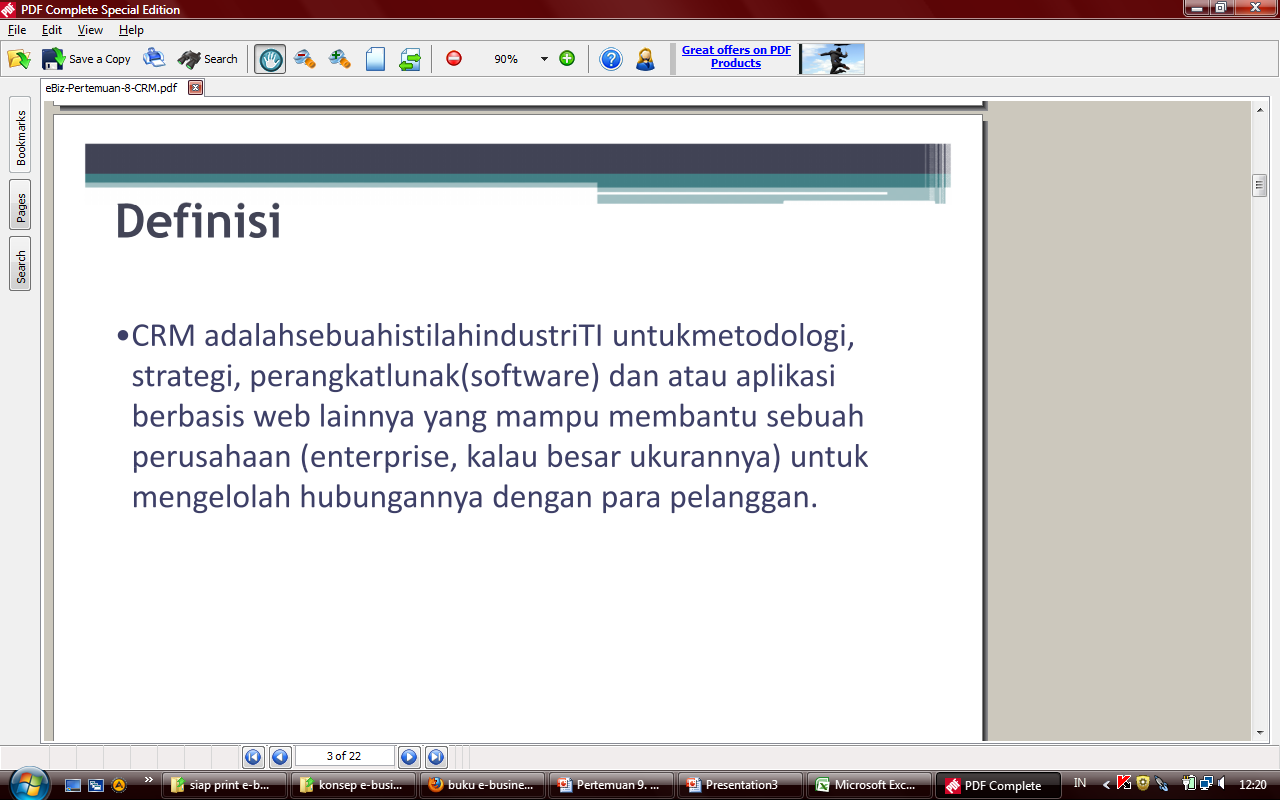 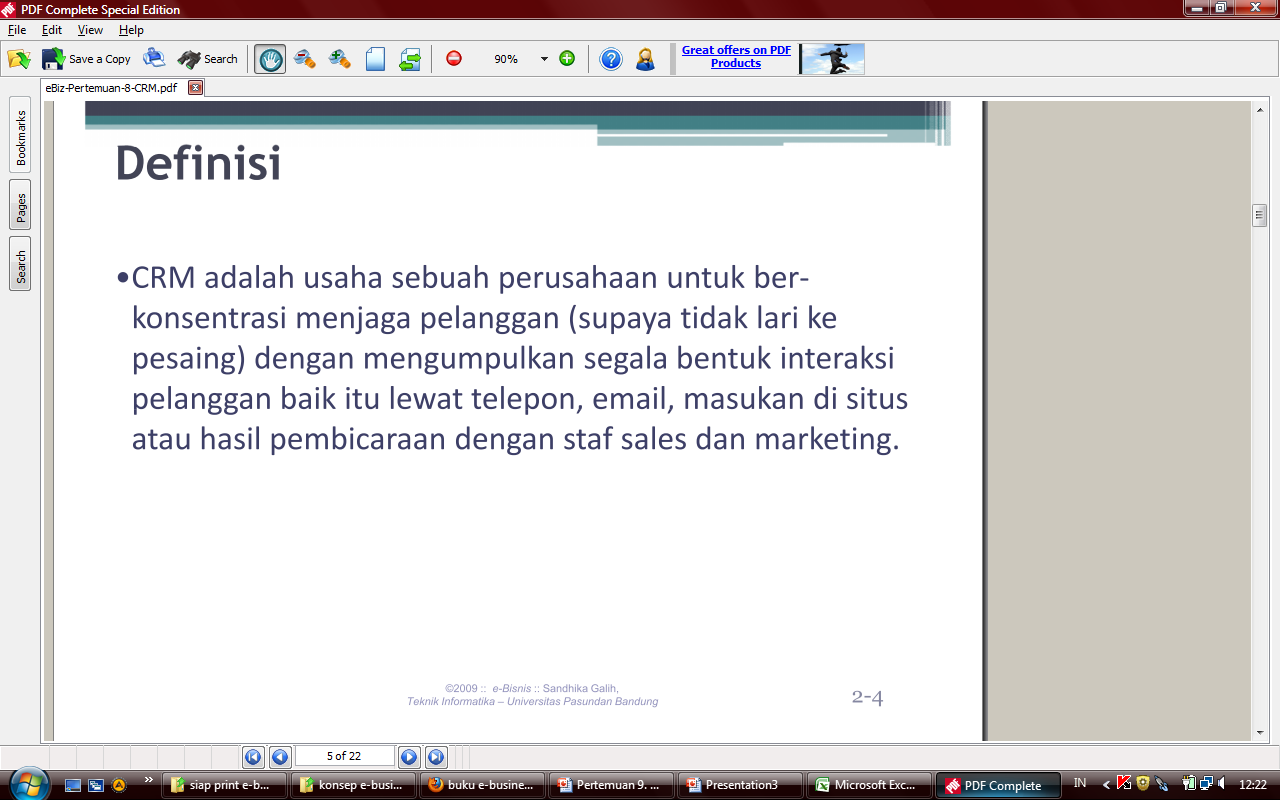 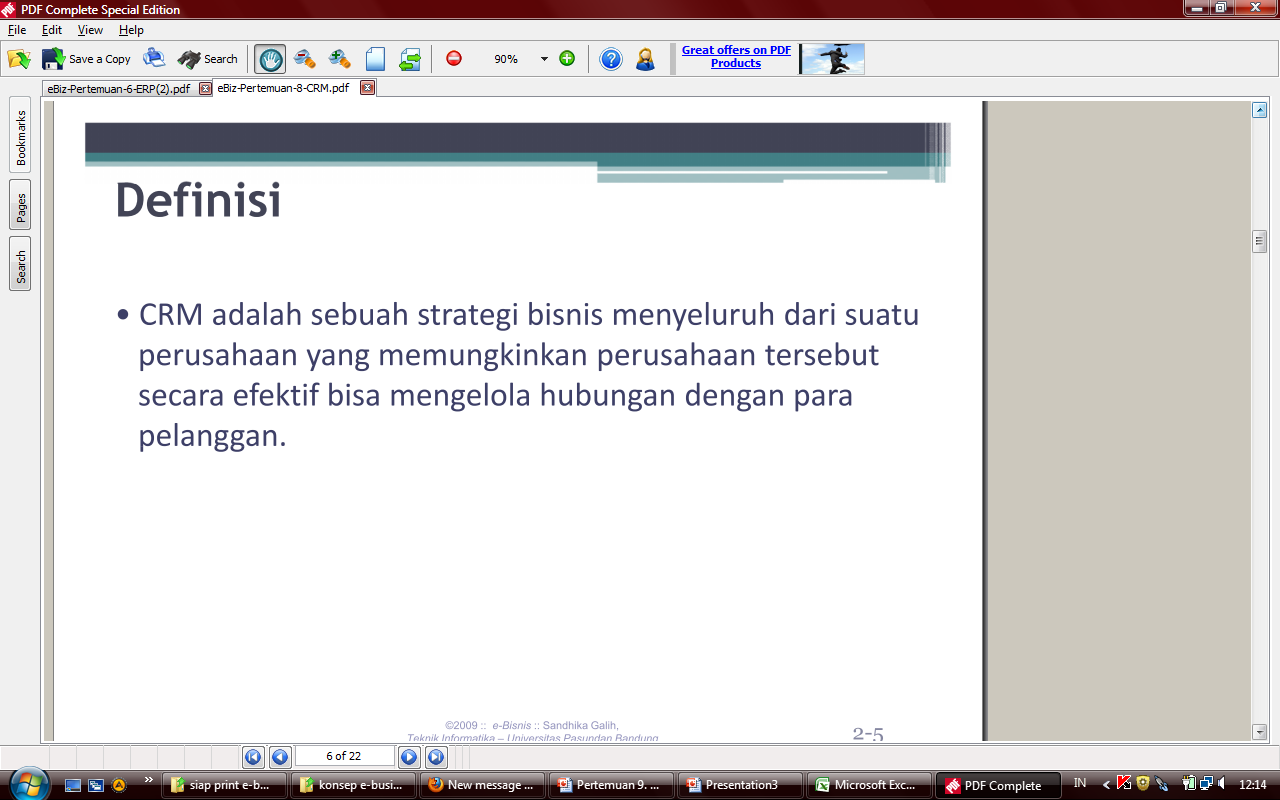 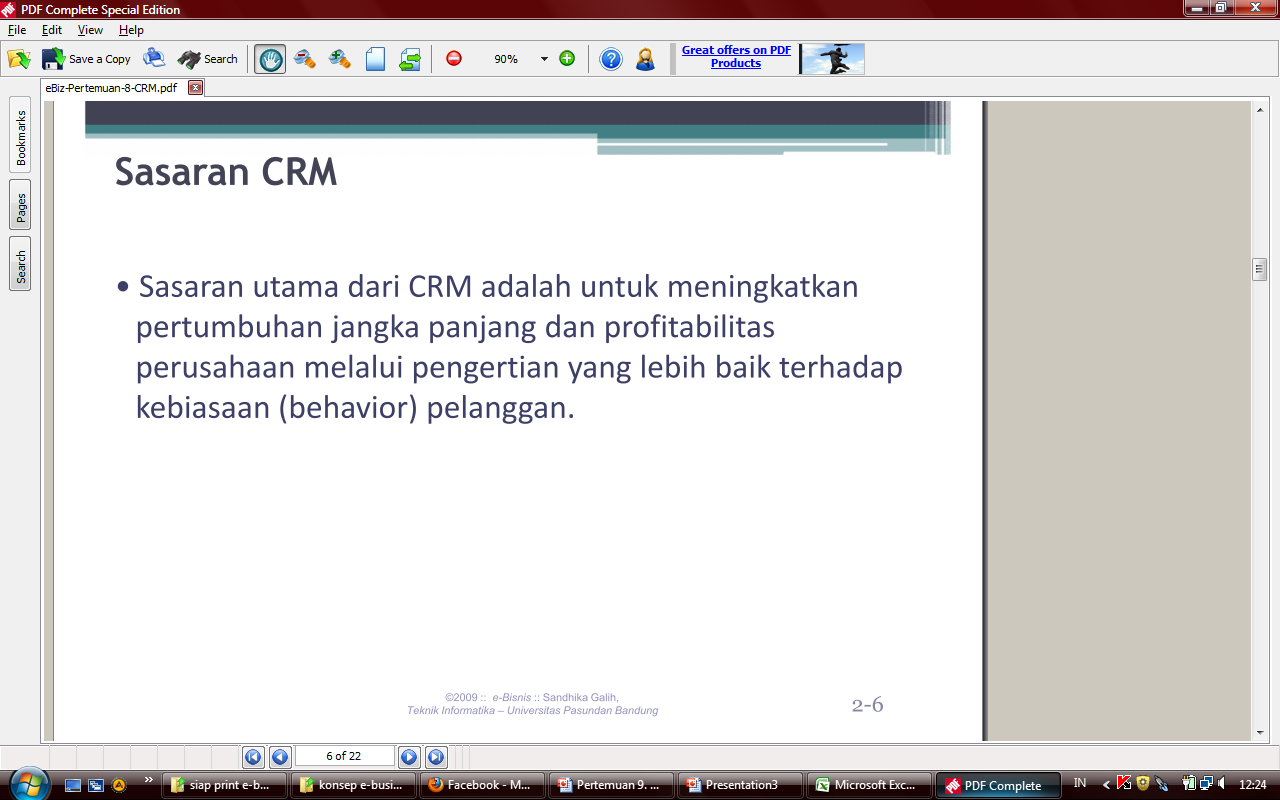 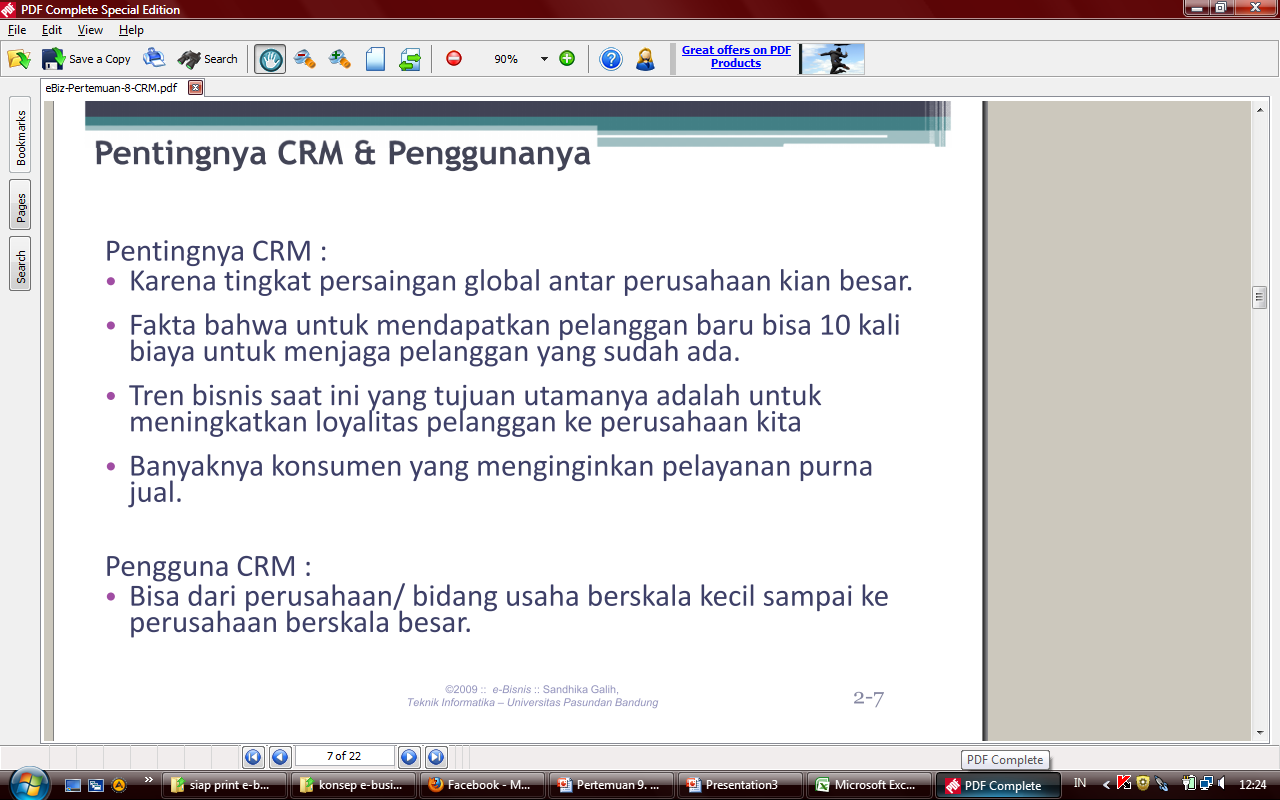 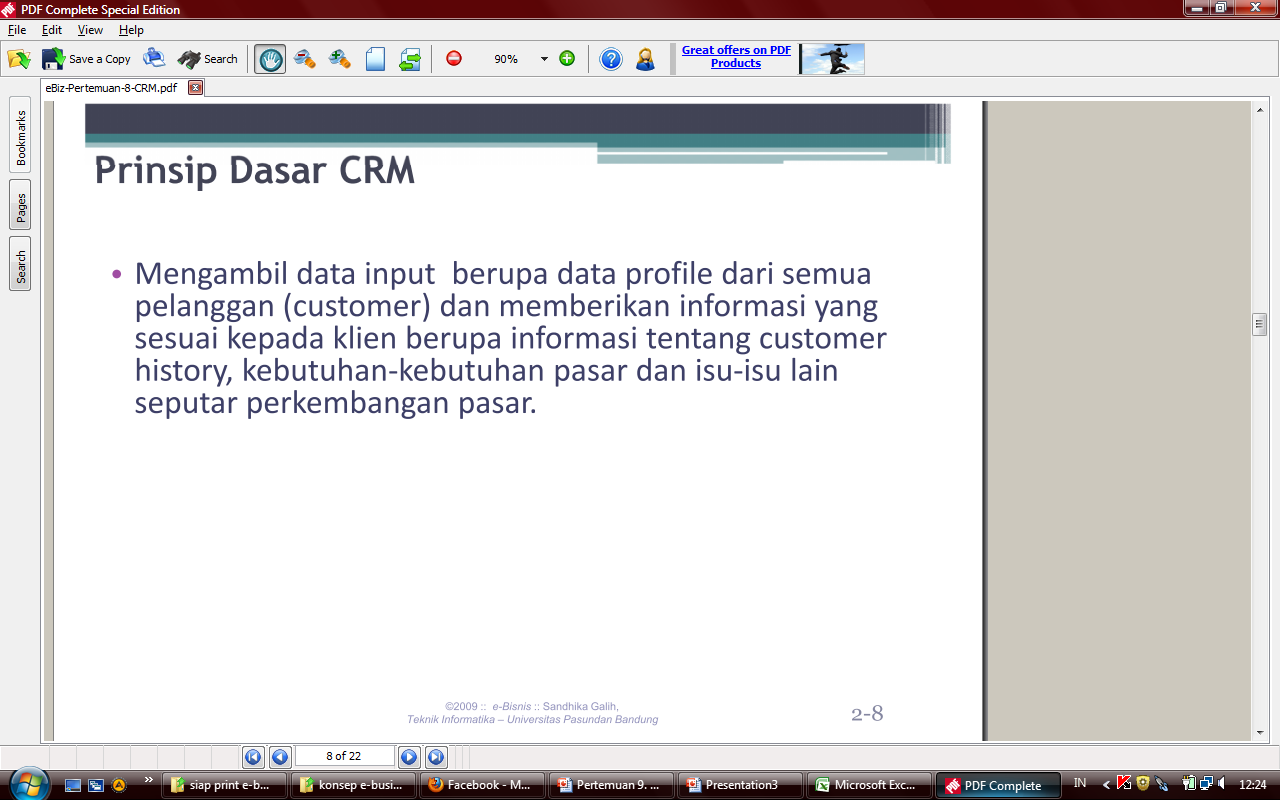 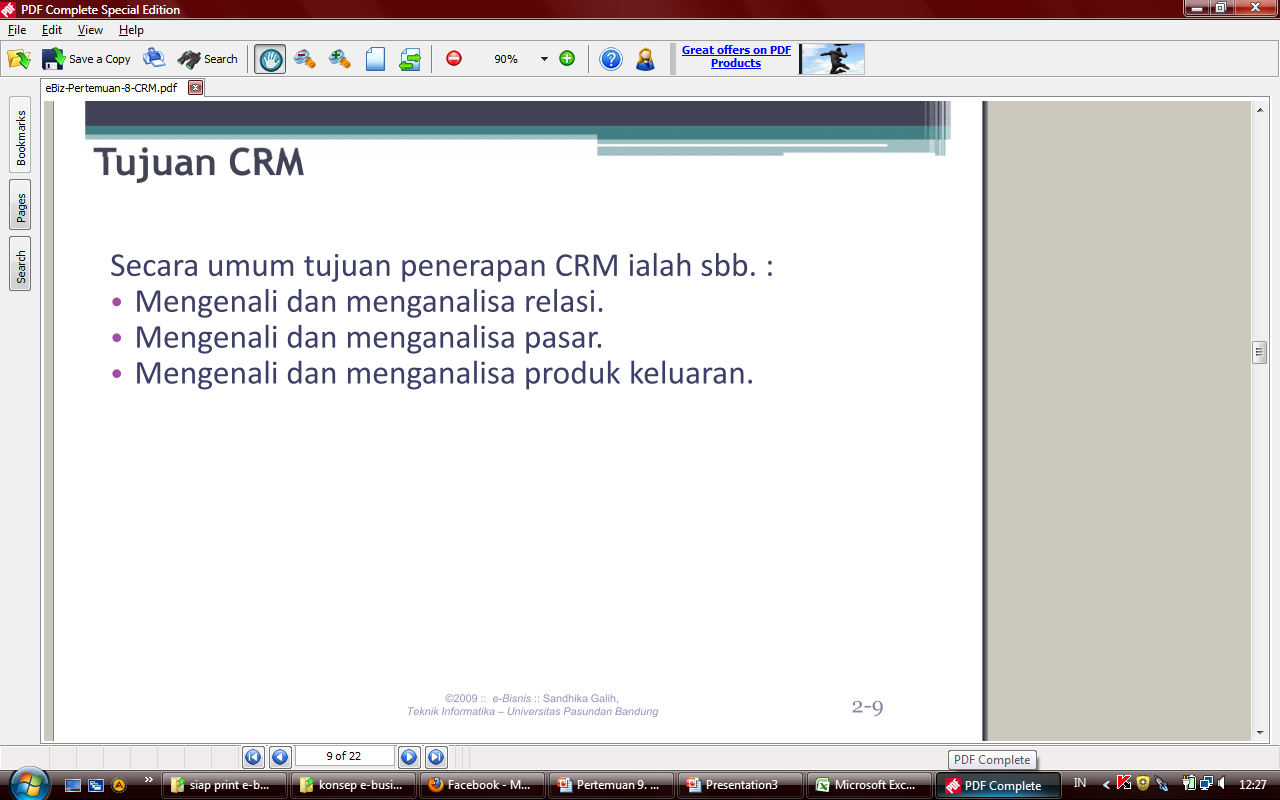 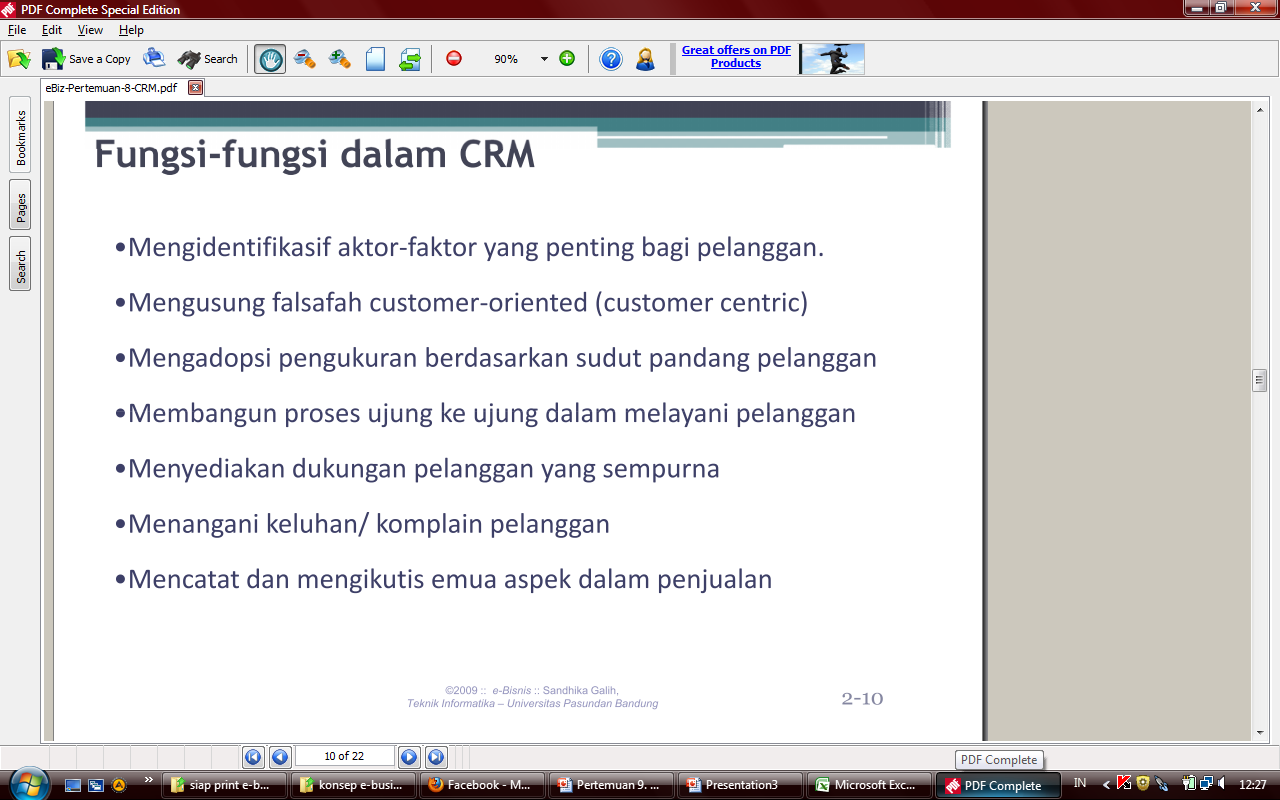 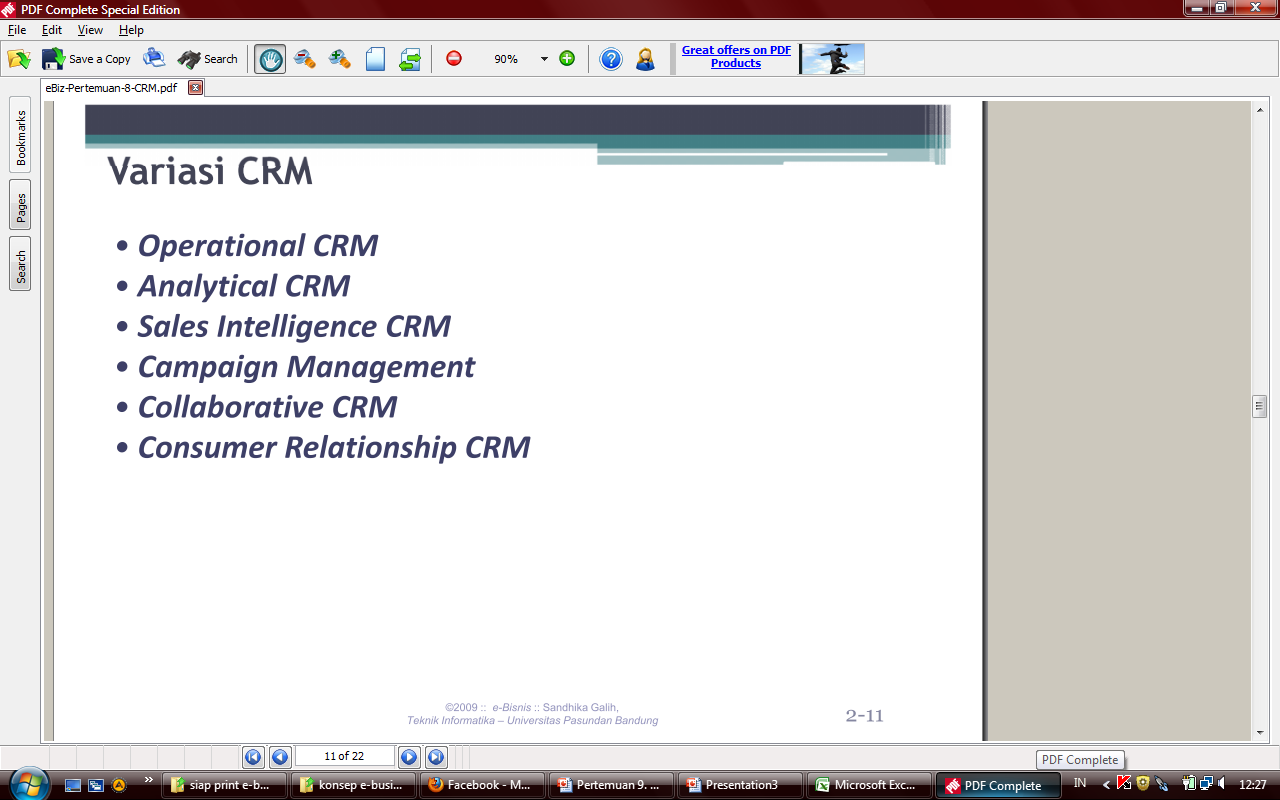 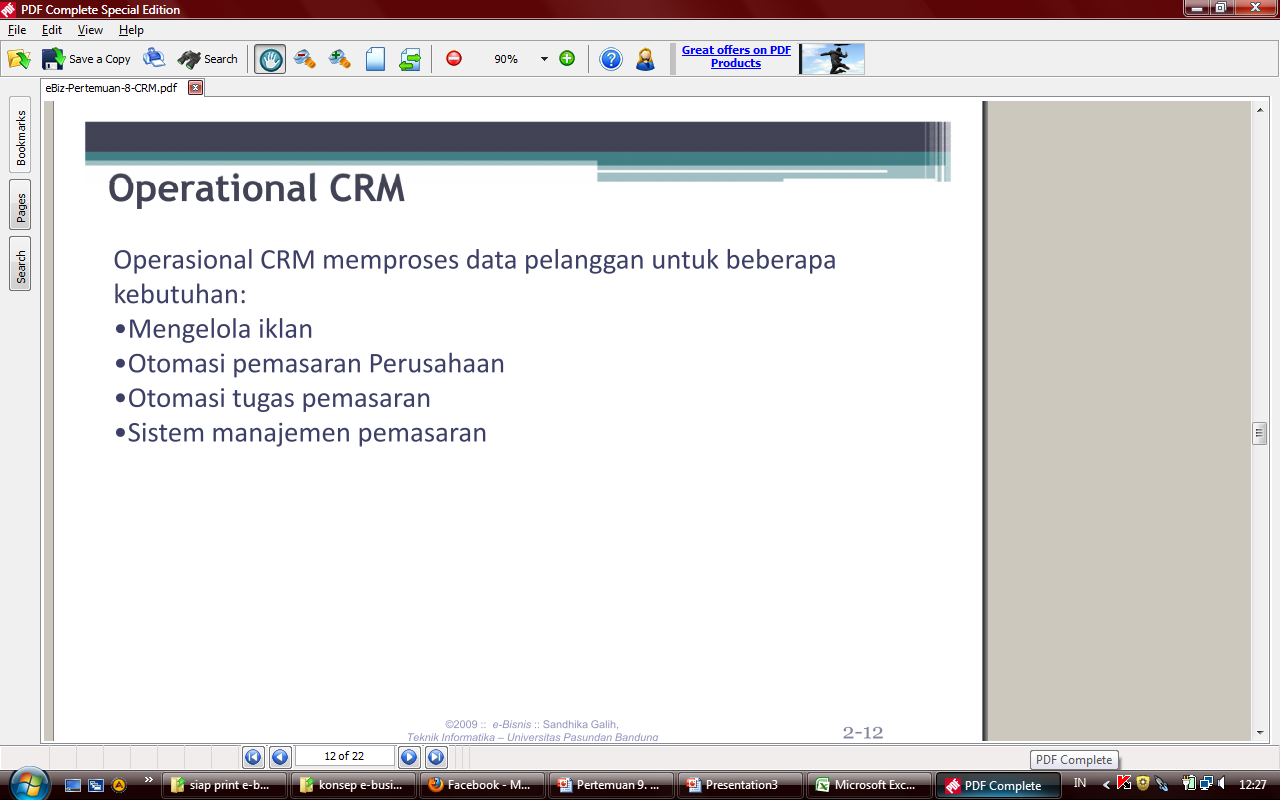 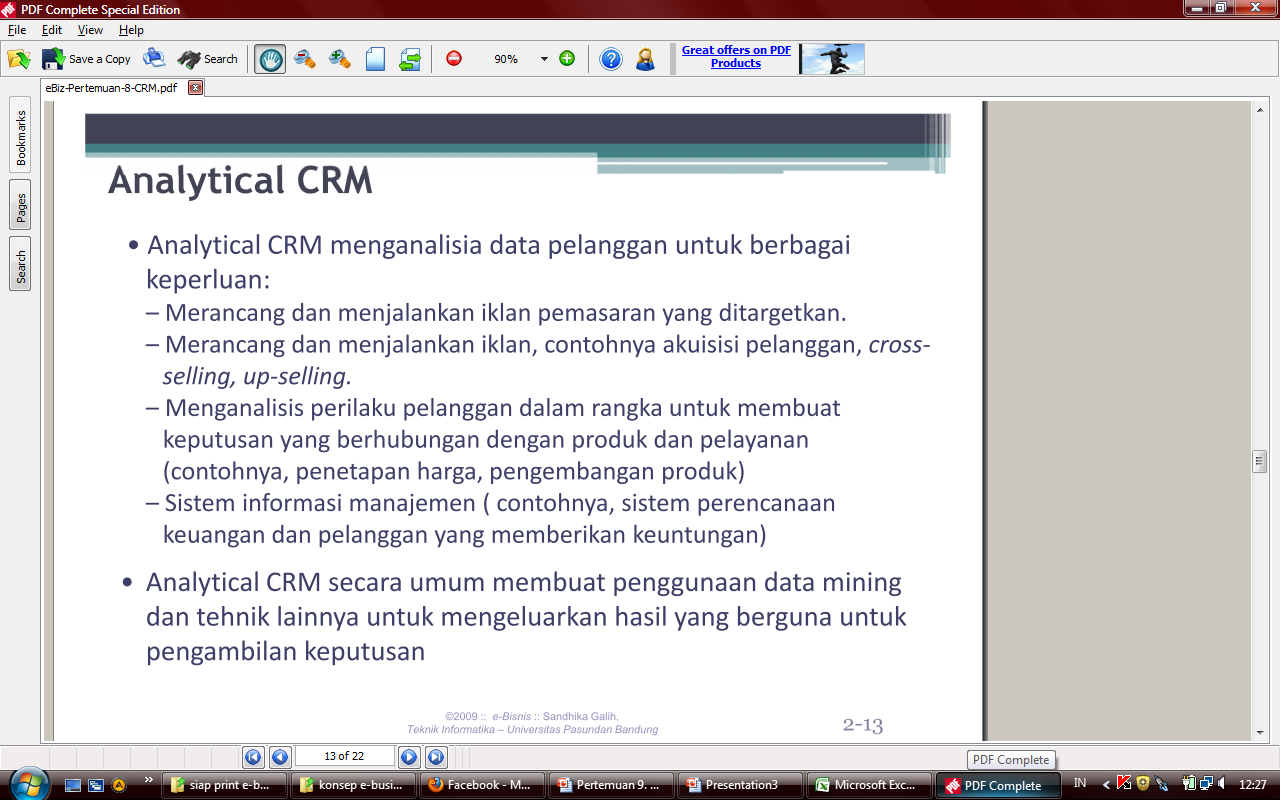 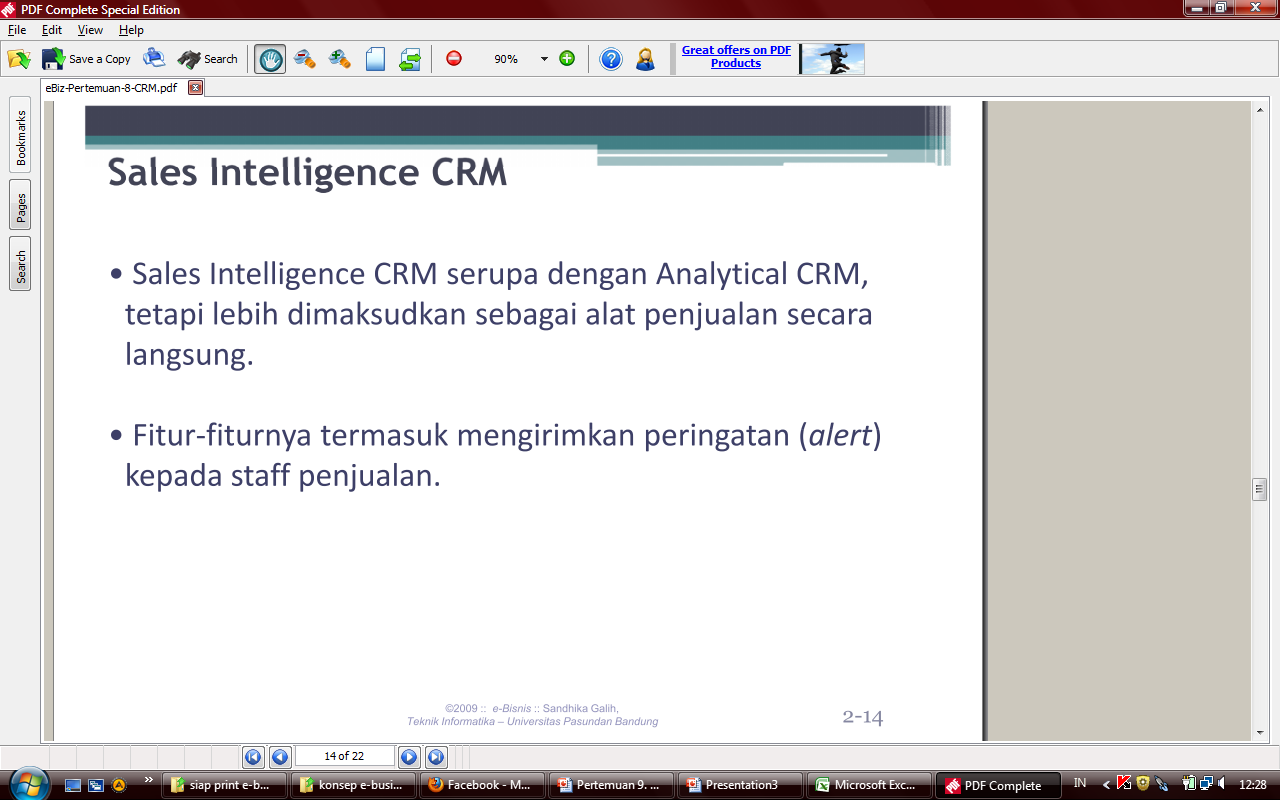 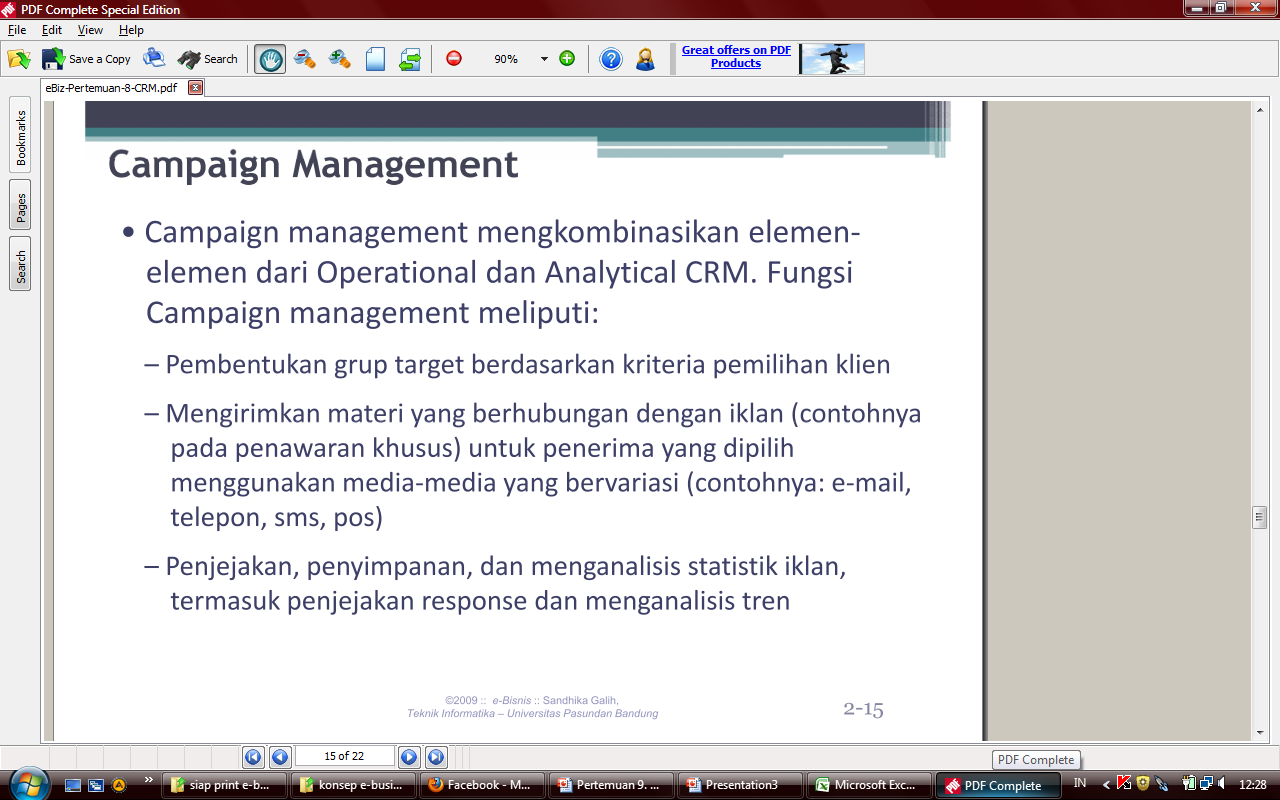 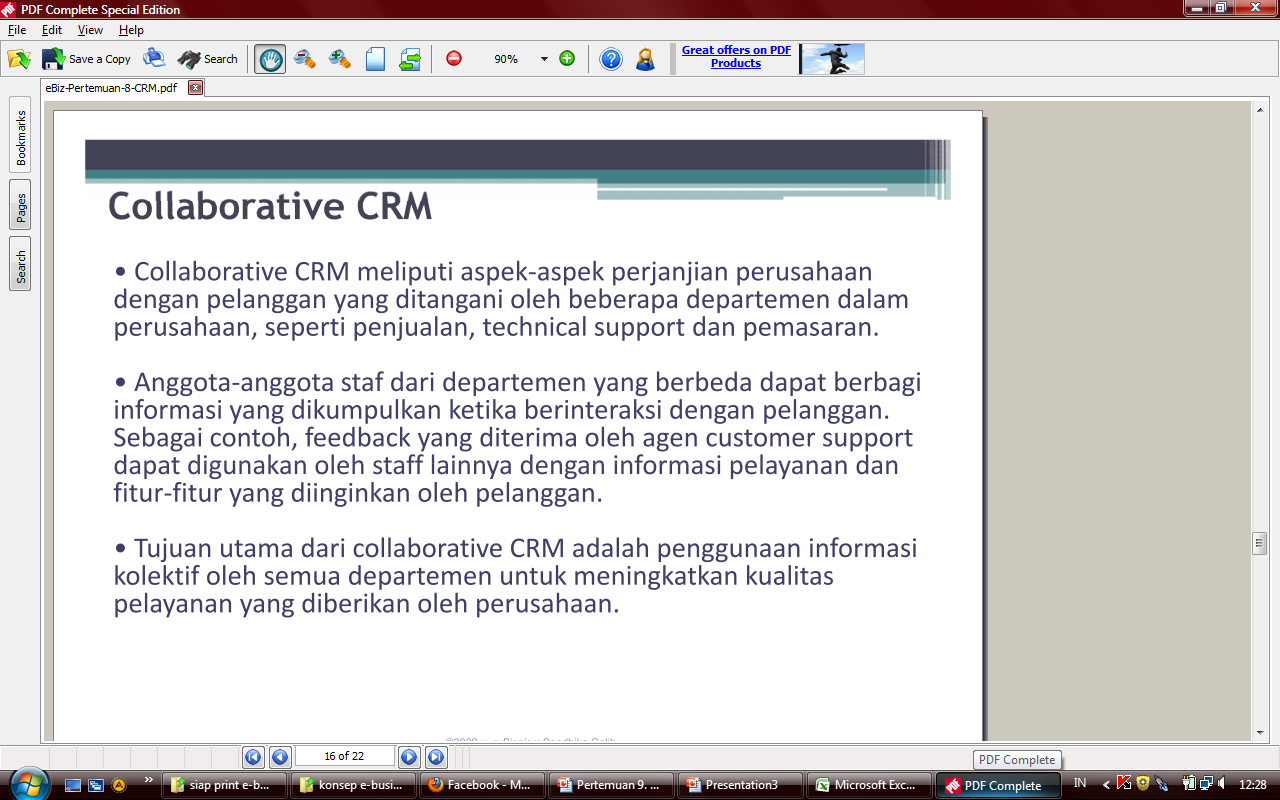 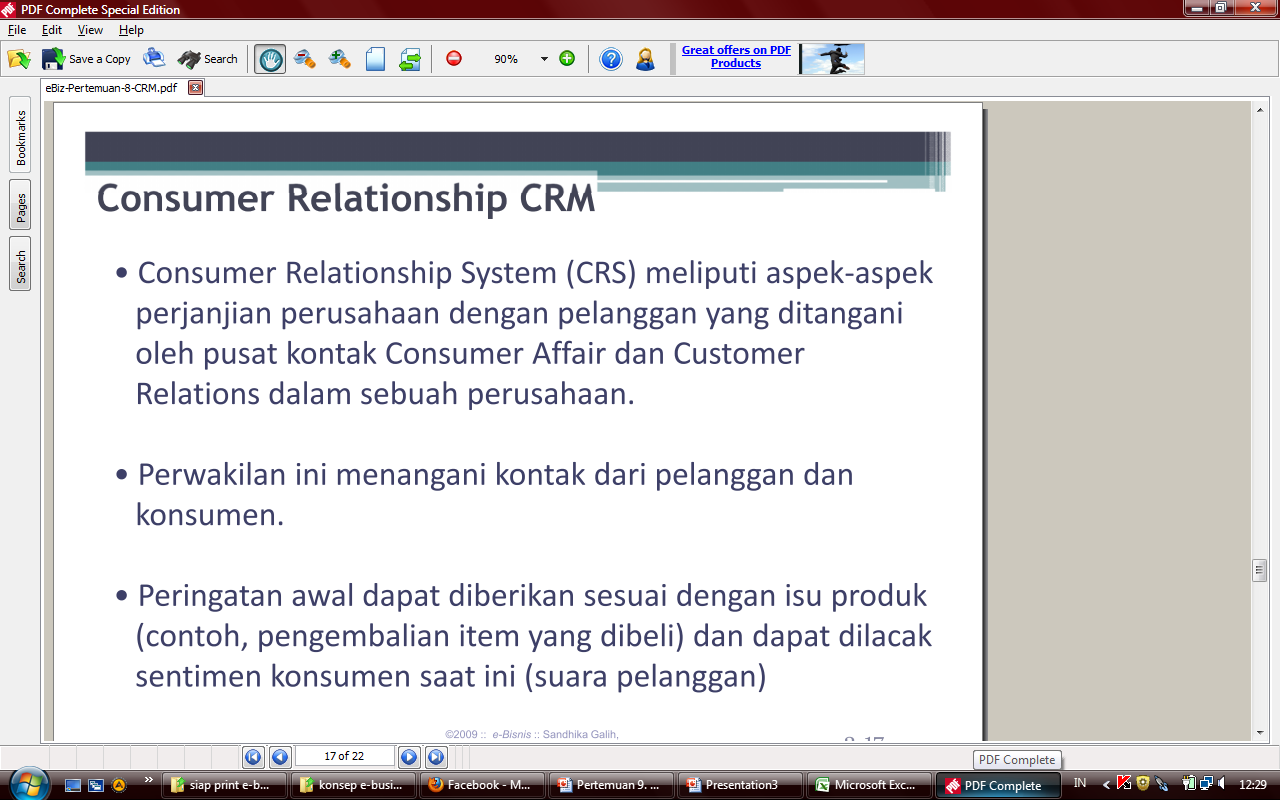 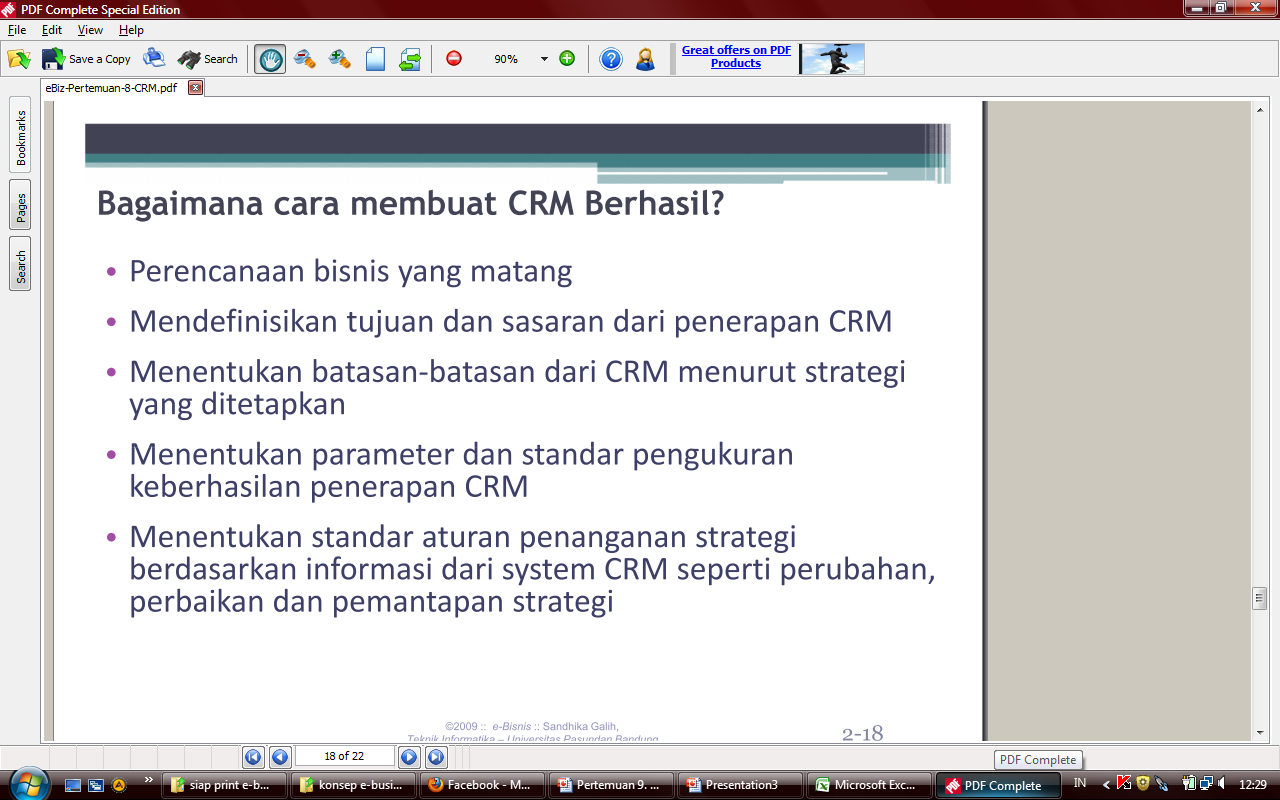 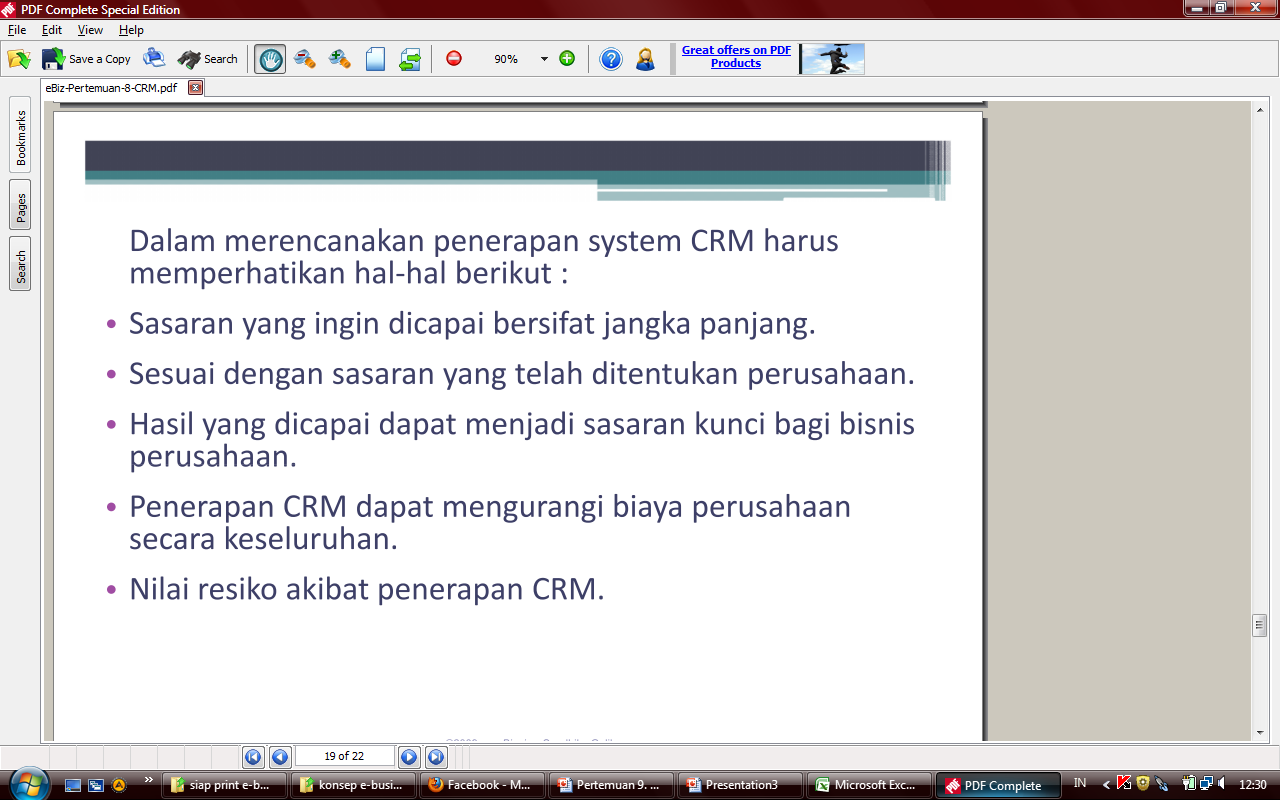 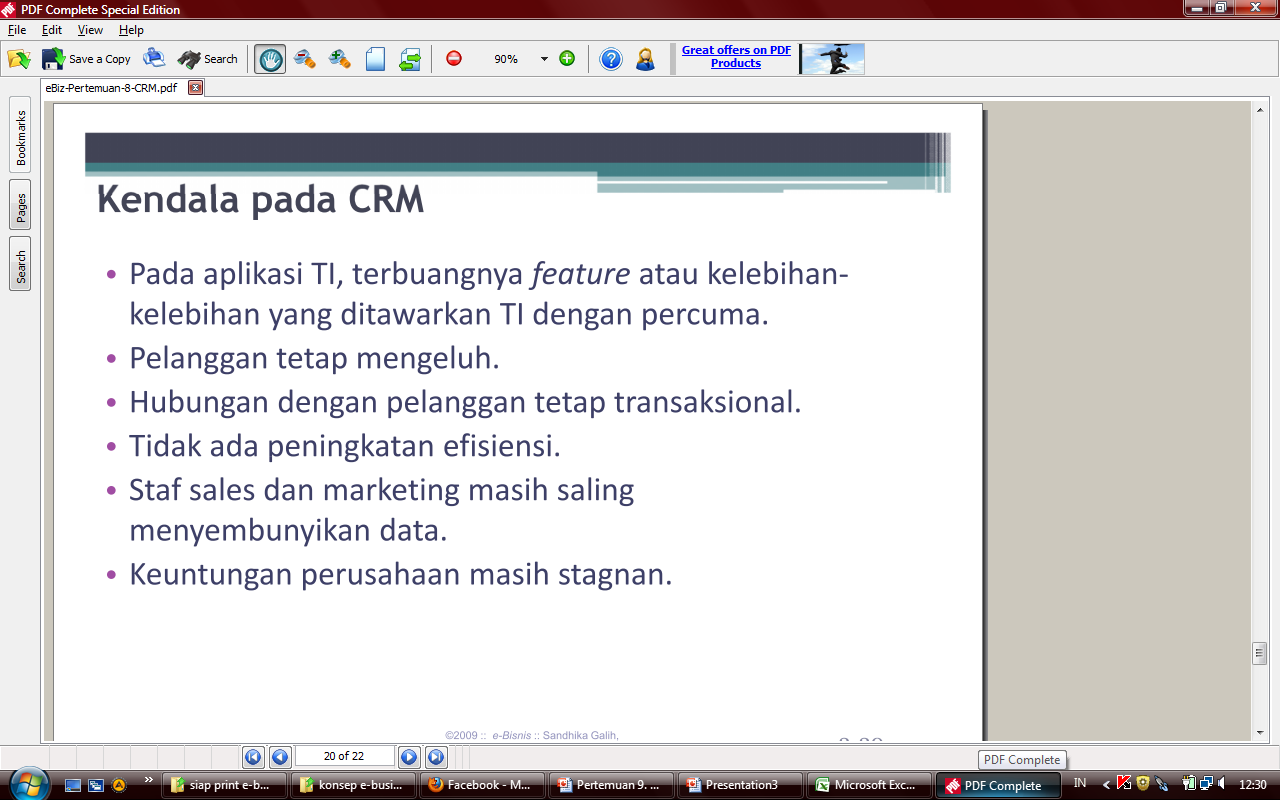